Delete this Slide.
Notes to Consultants
Slides with a red background indicate that you can select an activity from a PowerPoint with the same title as the slide (e.g. The Introductions slide indicates that you will select an activity from a PowerPoint titled, Introductions Activities.)
Slides with the pencil icon  	  denote an activity that may also include discussion.
Slides with the group icon 	     denote a discussion.
Slides with a yellow  star        denote accompanying materials must be accessed.
Slides with	this icon 	       denote a video.
Slides with the check icon        denote action planning.
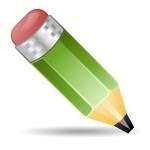 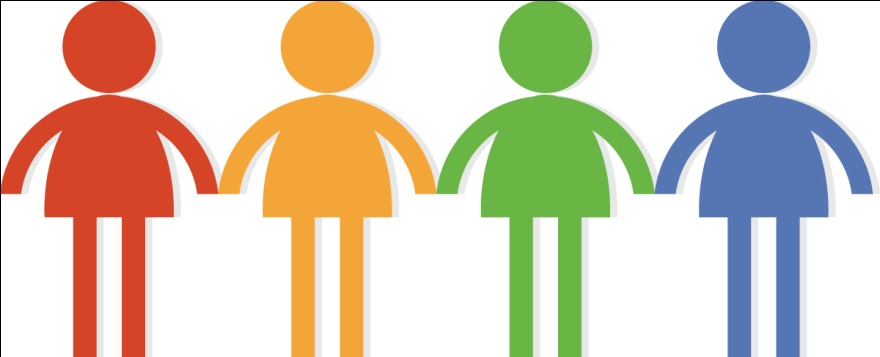 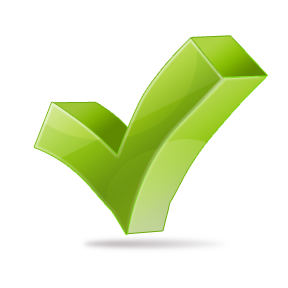 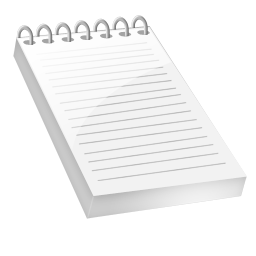 Trainer Notes (Remove before training.)
Approximate Time Estimates:
Opportunities to Respond										___

Opportunities to Respond Content							60 min
Videos, Discussions, and Activities							60 min
							 								2 Hours
Effective Teaching and Learning Practices
ETLP 6: Opportunities to Respond
Working Agreements
Be Respectful
Be an active listener—open to new ideas
Use notes for side bar conversations
Be Responsible
Be on time for sessions
Silence cell phones—reply appropriately
Be a Problem Solver
Follow the decision making process
[Speaker Notes: To say: These will be the Working Agreements we will honor during training.]
Attention Signal Practice
Select and teach an attention signal.
[Speaker Notes: To do: Select an attention signal appropriate for your context and audience.
To say: 
“One of our agreements is to follow the attention signal.”   
“Your team will work with your school to develop an attention signal you will use in every setting.”

“In order to get all of you focused after discussions, activities or breaks, 
I will ________________________________________.”
	(Insert your attention signal here.)

“Your task will be to finish your sentence, quiet your voice and ____________________________.”
							(Insert what you want participants to do.)]
Introductions
Insert an Introductions Activity.
MO SW-PBS
[Speaker Notes: To do: Choose an Introductions Activity]
Session Outcomes
At the end of today’s session, you will be able to…
Explain the benefits of providing students with Opportunities to Respond (OTR)
List and describe verbal and non-verbal strategies teachers can use to prompt student response
View and discuss examples of OTR in the classroom
[Speaker Notes: To Say: “Once you’ve developed an efficient and effective system to accomplish the work of your SW-PBS team and effectively engaged staff in all development work, you’ll begin work on these tasks,” then read the slide.]
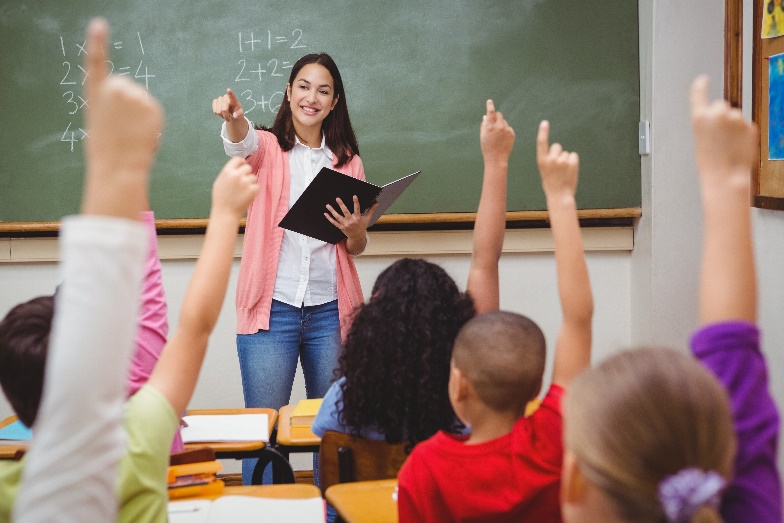 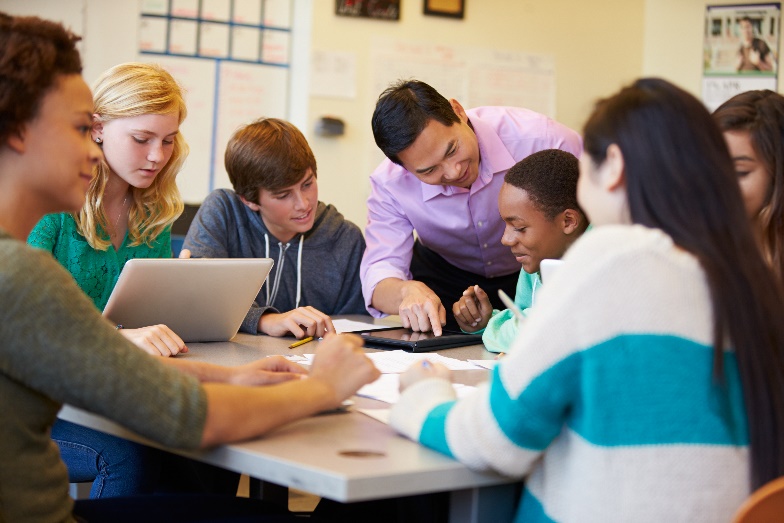 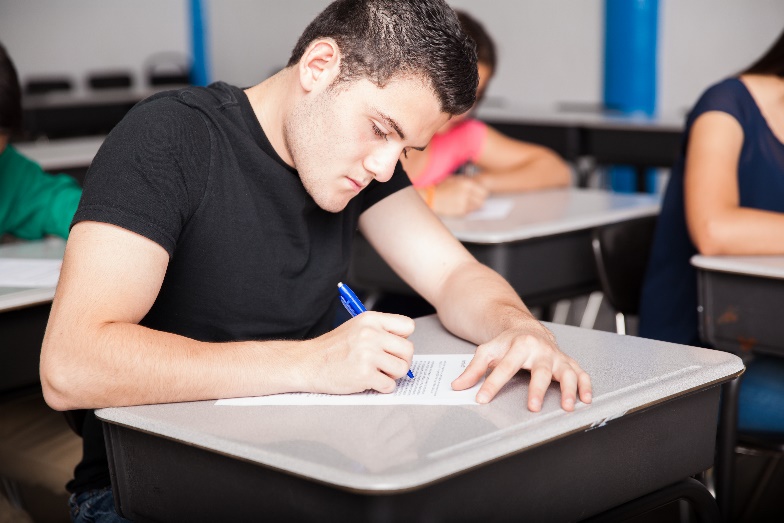 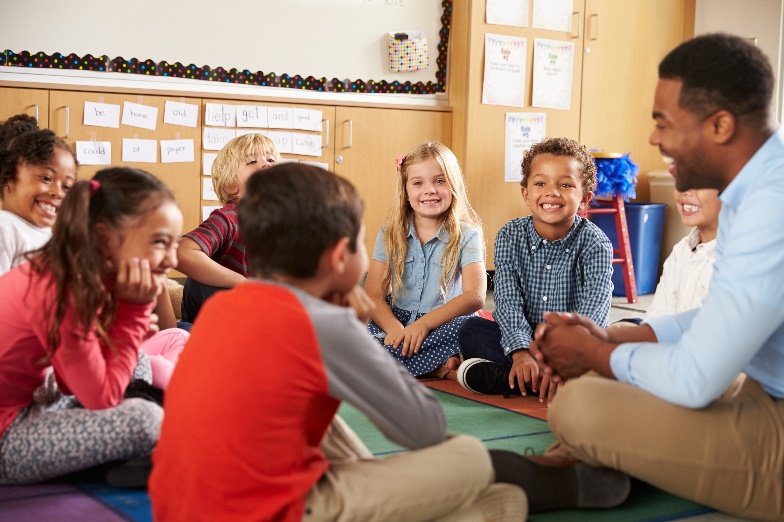 Opportunities to Respond (OTR)
Handout Guided Notes for OTR
[Speaker Notes: To do: *Disseminate the Handout Guided Notes for OTR
To say: 
“This handout will provide a guide or outline for our study of Opportunities to Respond.”]
Effective Classroom Practices
Classroom Expectations
Classroom Procedures & Routines
 Encouraging Expected Behavior
Discouraging Inappropriate Behavior
Active Supervision
Opportunities to Respond (OTR)
Activity Sequencing & Choice
Task Difficulty
[Speaker Notes: To say: “Here is the list of research-based effective classroom practices.  This session will focus on Opportunities to Respond or OTR.”]
Opportunities to Respond (OTR)
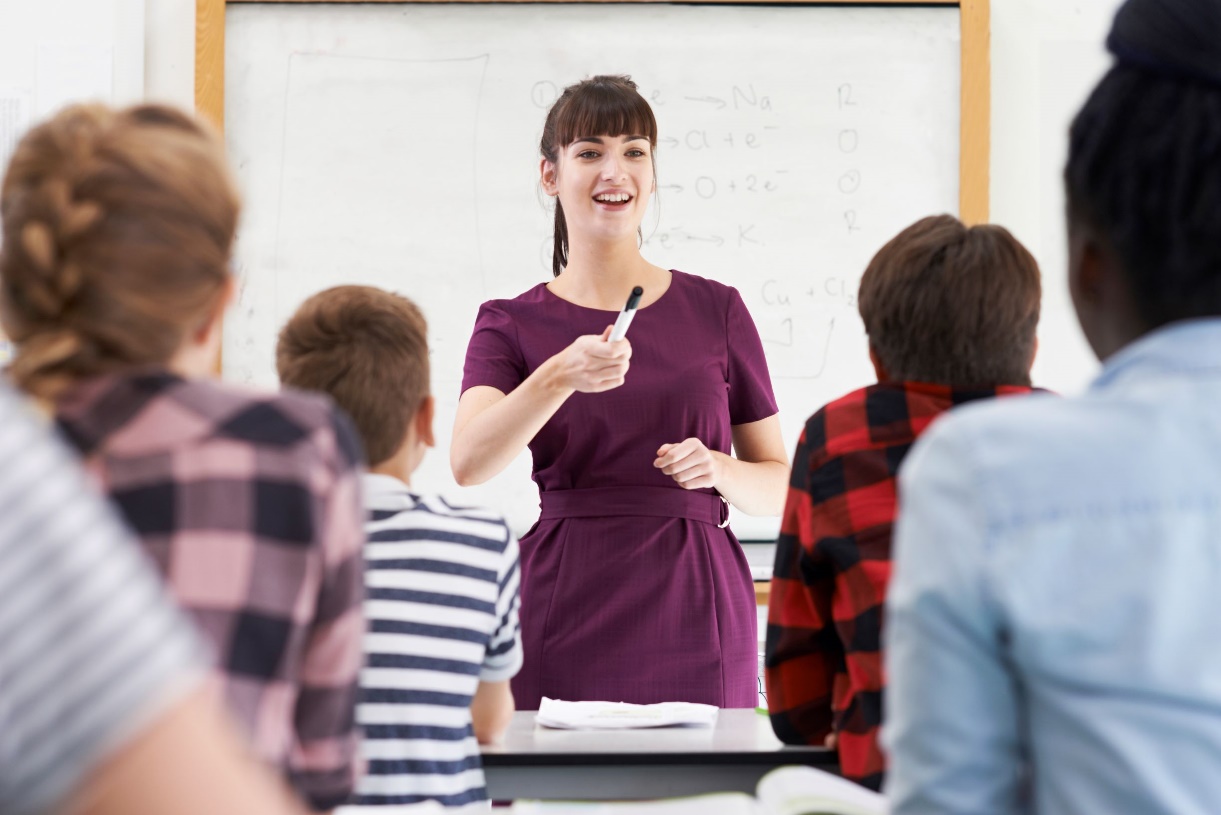 Teacher behavior that prompts or solicits a student response (verbal, written, gesture).
[Speaker Notes: To say: 
“Most teachers allocate sufficient time for learning, but fail to ensure that students are actively responding.  What, then, are appropriate opportunities to respond?”

To do: Read the slide or direct participants to read the slide.

Then say: 
This addresses the number of times the teacher provides academic requests that require students to actively respond. 
And includes strategies for presenting materials, asking questions, and correcting students’ answers to increase the likelihood of an active response.]
The Value of Providing OTR
Opportunities to Respond
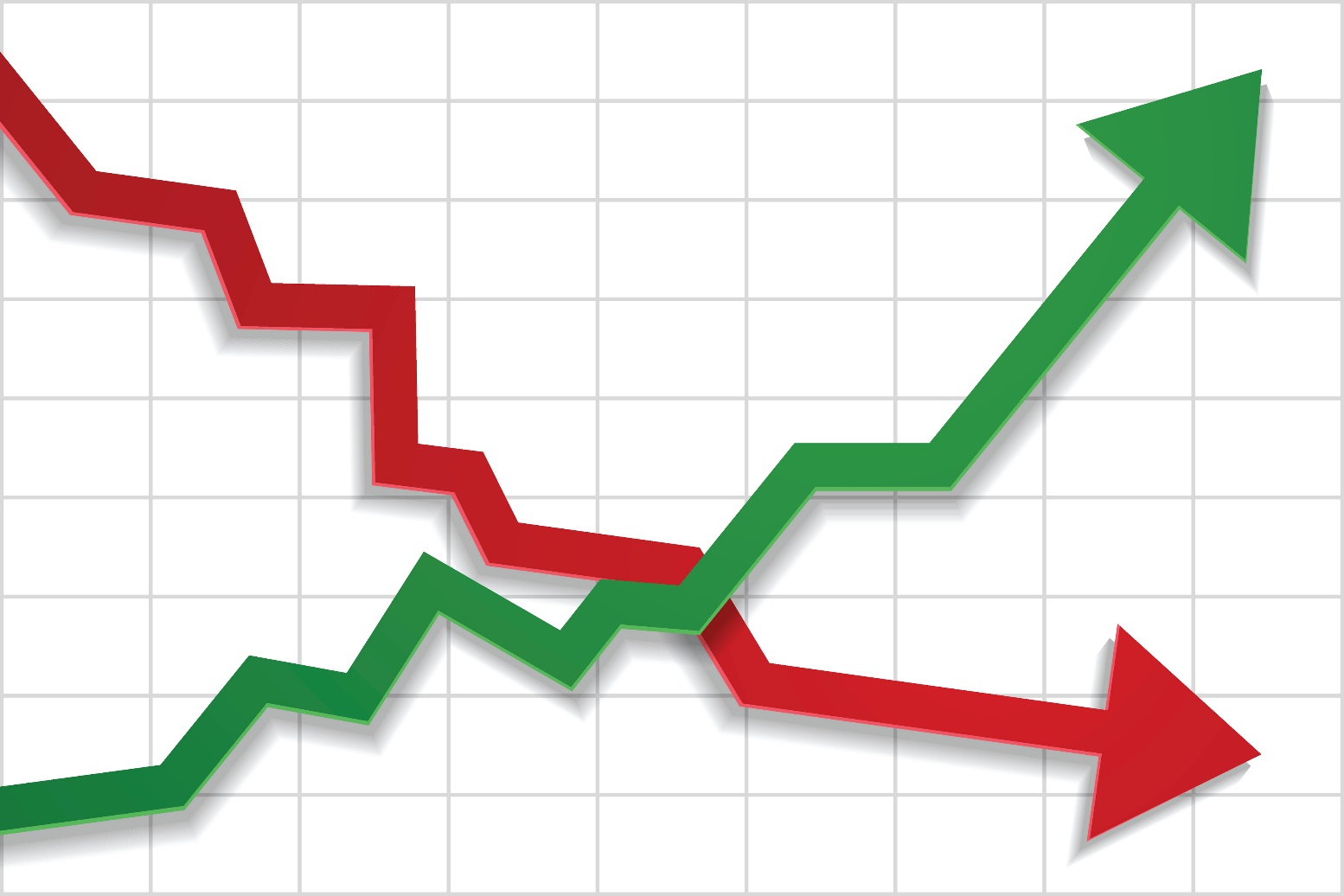 On-task behavior and academic performance
Disruptions
[Speaker Notes: To say: 
The benefits of planning rich and frequent opportunities to respond include: 
More time students are actively involved, more learned.
Increased rates of responding and subsequent improved learning tend to increase the amount that can be covered.
On-task behavior behavior and correct responses increase while disruptions decrease.
Shown to improve reading and math performance.
Provides continual feedback for the teacher on student learning and the effectiveness of teaching strategies.]
Guidelines for Response Rates
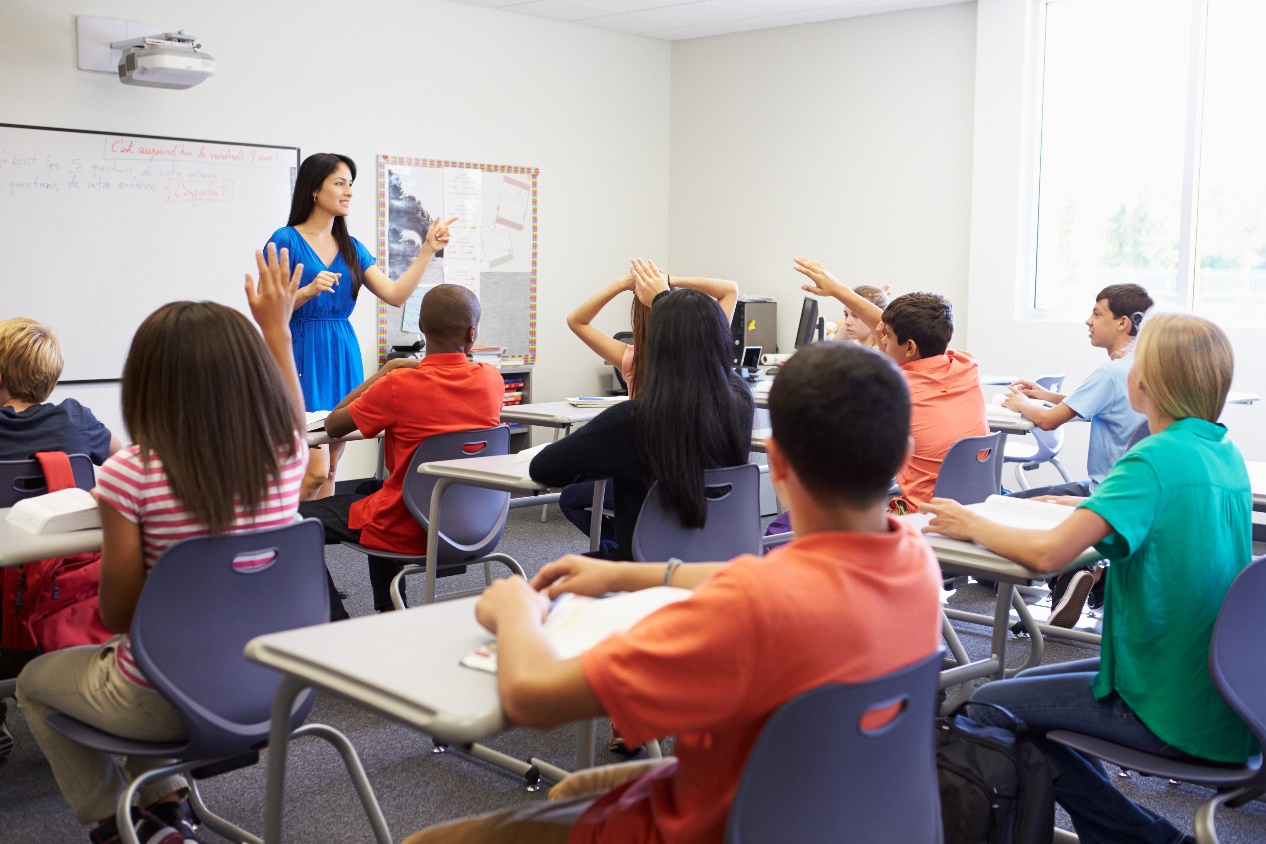 [Speaker Notes: To say:
What is the optimal rate for opportunities to respond?  Here are some guidelines provided by the Council for Exceptional Children .
Teacher talk should be no more than 40-50% of instructional time.
New material – a minimum of 4-6 responses per minute with 80% accuracy.
Review of previously learned material – 8-12 responses per minute with 90% accuracy.]
Response Strategies
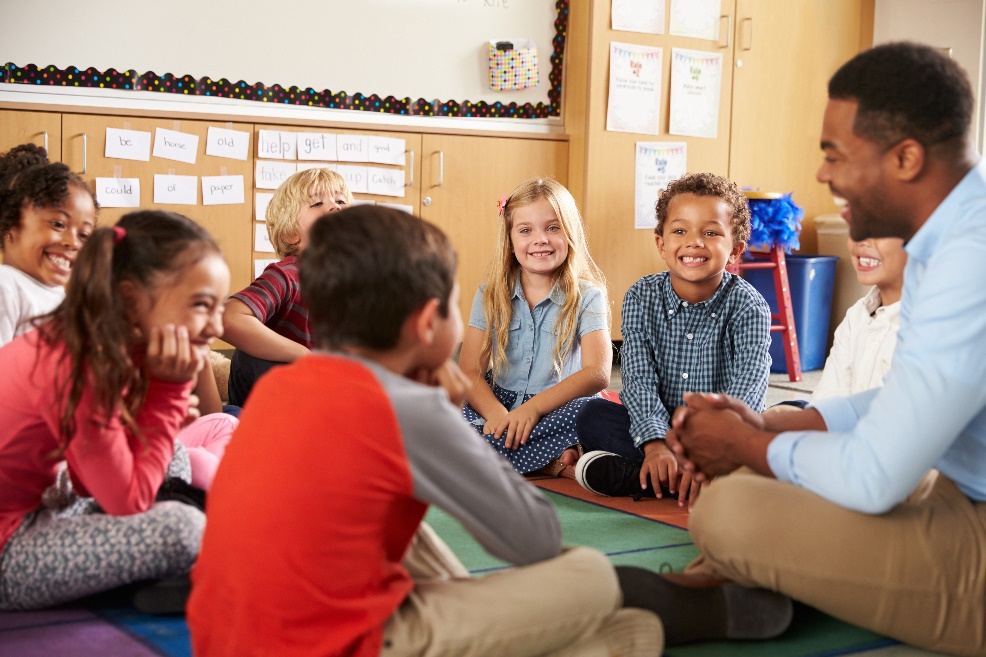 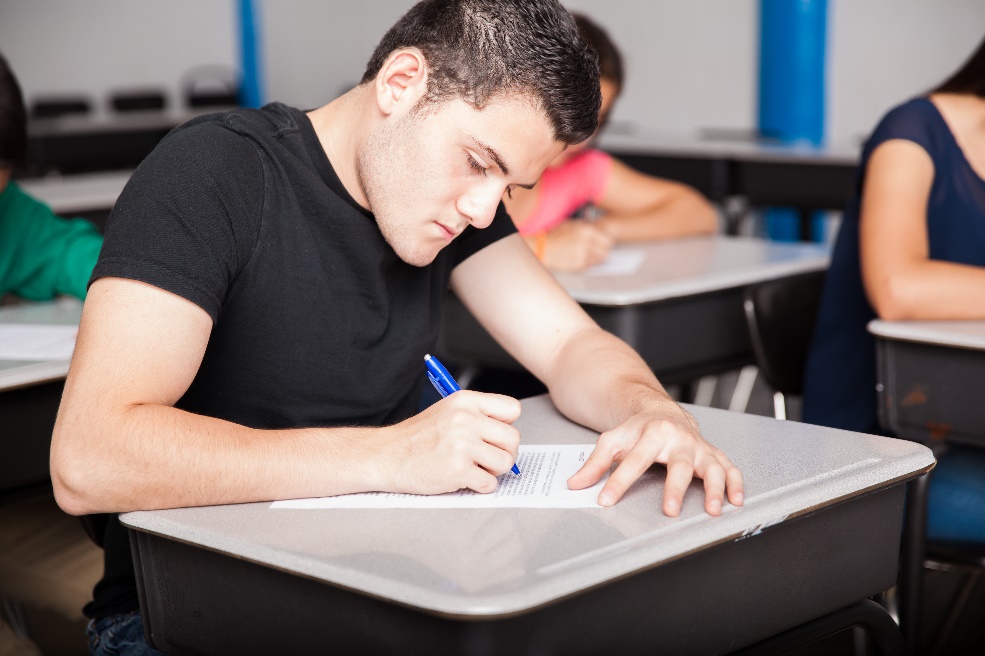 Verbal										Non-verbal
[Speaker Notes: TO say: Varied and creative strategies exist; however, generally fall into one of 2 categories:
Verbal strategies – Students respond orally to teacher 	prompts or questions.
Non-verbal strategies – Students use a signal, card, writing or movement to respond.]
Response Strategy Consideration
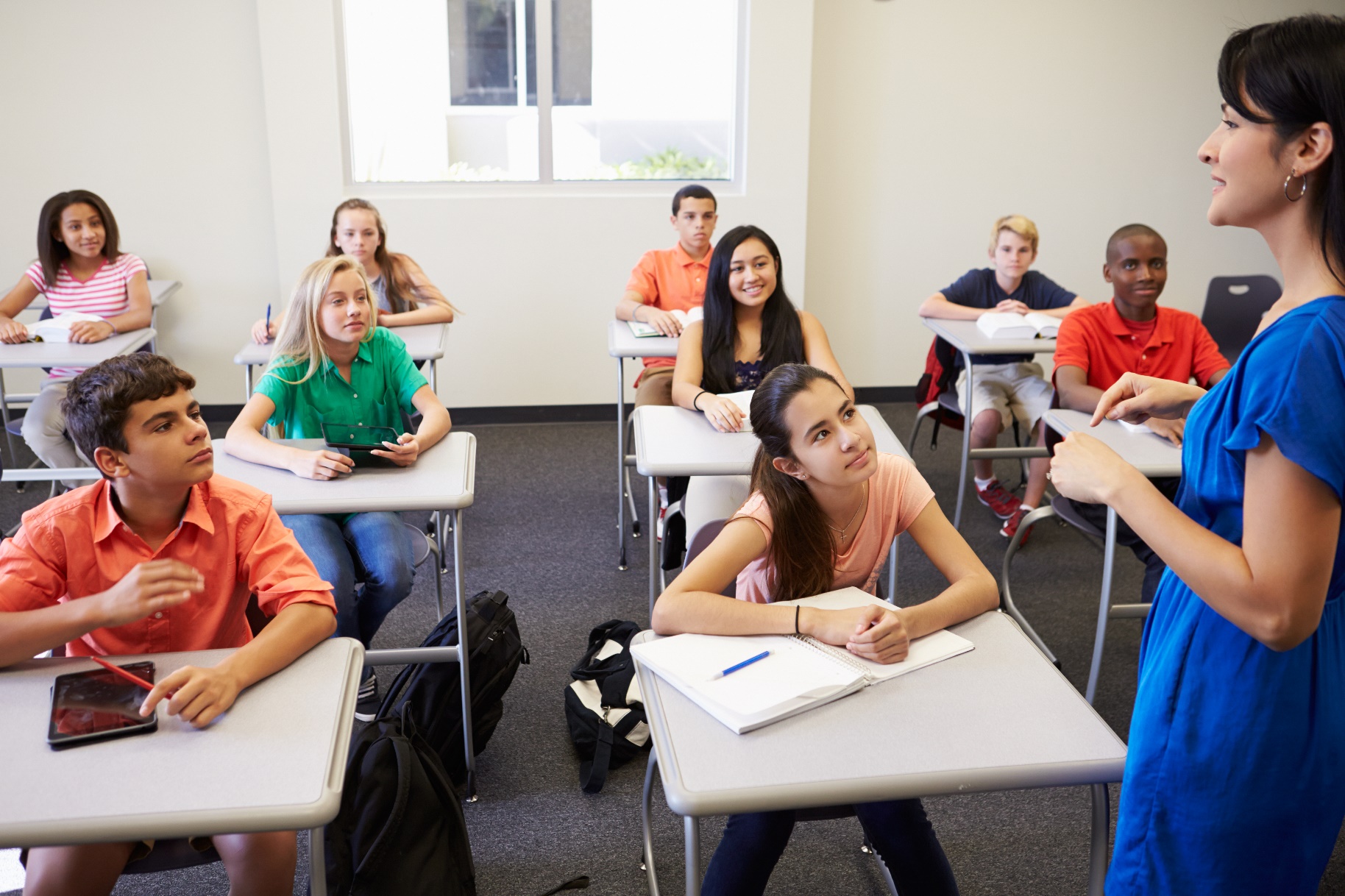 [Speaker Notes: TO say: 
“Think time is simply pausing after asking a question and counting for a specified amount of time.  The challenge of providing more think time for most teachers is the perception that students will begin to lose focus or behave inappropriately if responses are not given quickly.  The opposite, however, is true.  When only 1 or 2 seconds of think time is provided, only those students who process more quickly remain engaged in the task; therefore, providing a longer period of think time of at least 3 seconds increases participation and decreases disruptions.” (Casteel and Stahl, 1973; Rowe, 1972; Stahl, 1990)

Wait Time or Think Time–the time lapse when delivering a question before calling on a student or cueing a group response.
Engages students in thinking.
Increases participation.
Increases quality of responses.
Results in fewer redirects of students and fewer discipline problems.                                                  
													Rowe, 1987]
Using Wait Time or Think Time
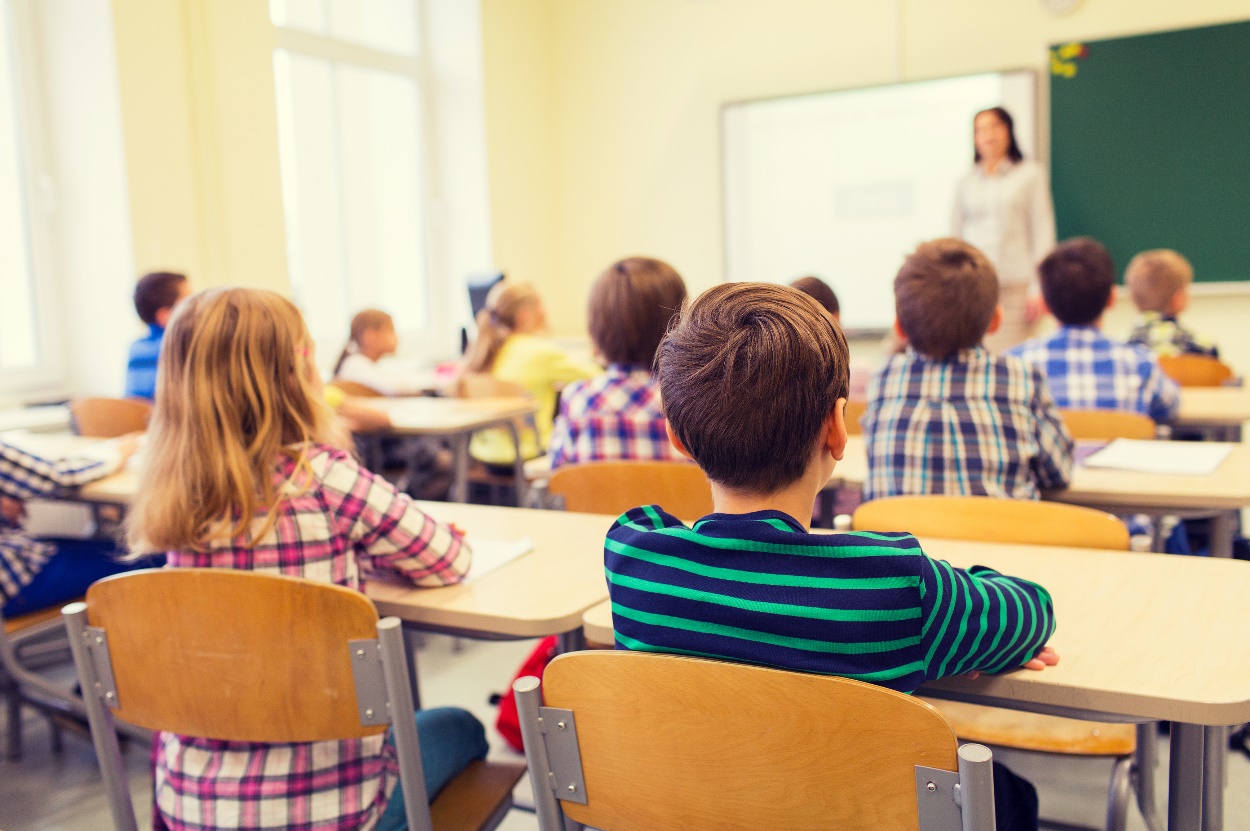 3 seconds
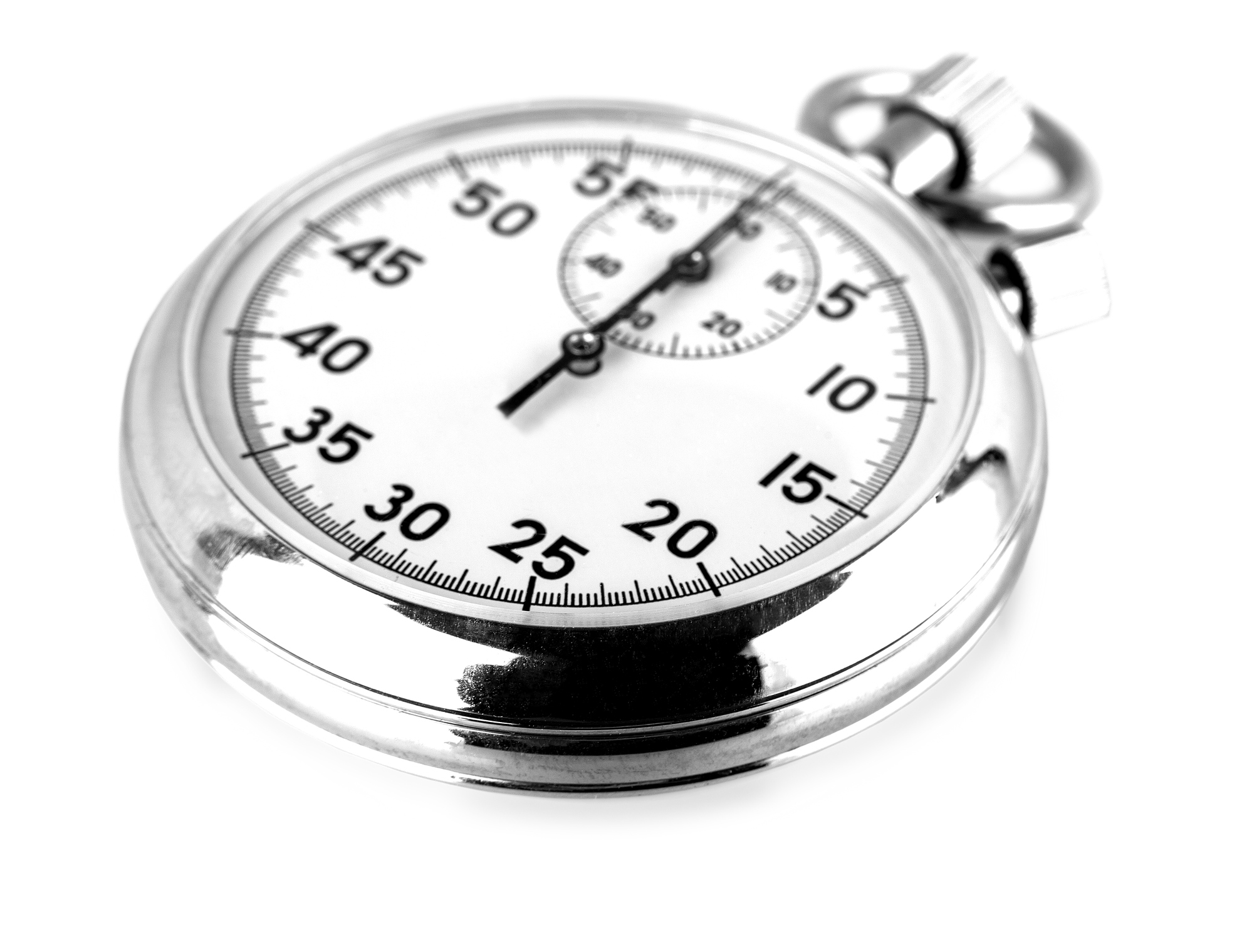 [Speaker Notes: TO say:
Teachers, on average, provide only 1.5 seconds or less of think time (Rowe, 1972).  Most of us do not accurately assess the amount of think time we actually provide because our perception of the amount of time that has passed is different than the actual amount of time that has passed. Therefore, using strategies like those listed may help you and your staff increase the amount of think time provided.
Simply pause after asking a question for three seconds.
Count inaudibly, use a stopwatch or follow second hand on a clock.
Peer coaching or video-taping can help to develop awareness.]
Activity: Wait Time/Think Time
Partner A will ask partner B one of the following:
What are the benefits of providing more think time? 
What are possible challenges of providing more think time?
What strategy will you use to insure you are providing adequate wait time?
Count the seconds giving partner B a complete 3 seconds of think time to respond.
Reverse roles
How much time did you feel had elapsed?
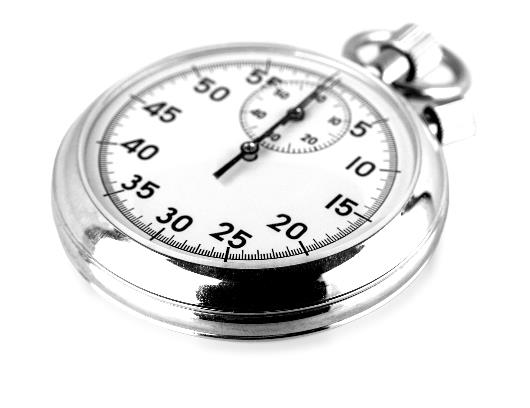 [Speaker Notes: To do: Determine how you will direct participants to partner.
Read the directions on the slide.
Provide approximately 5 minutes for this activity, then ask participants to share out about their perception of elapsed time during the activity.]
Verbal Response Strategies
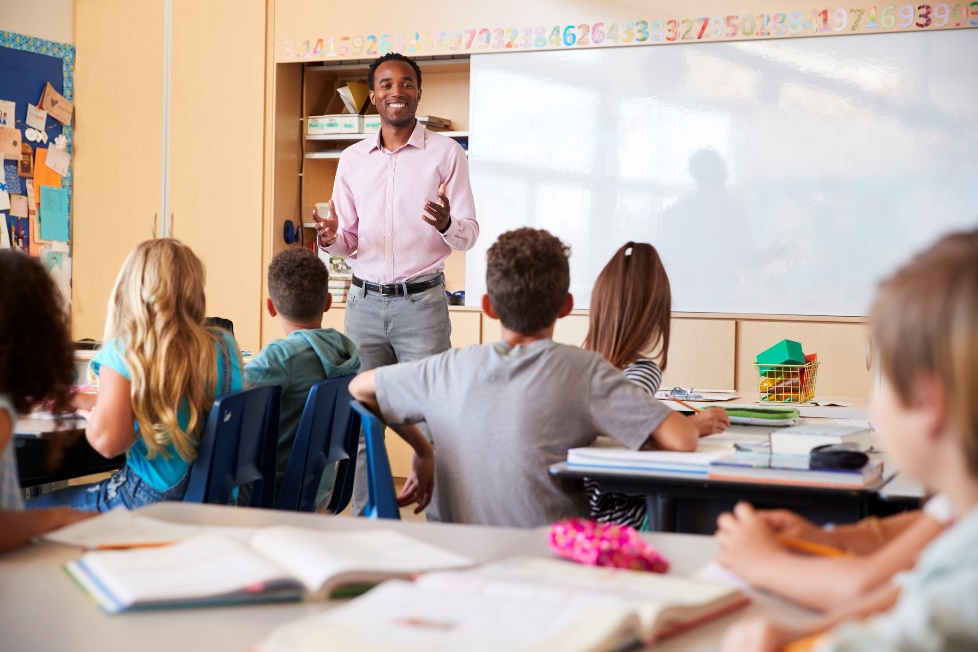 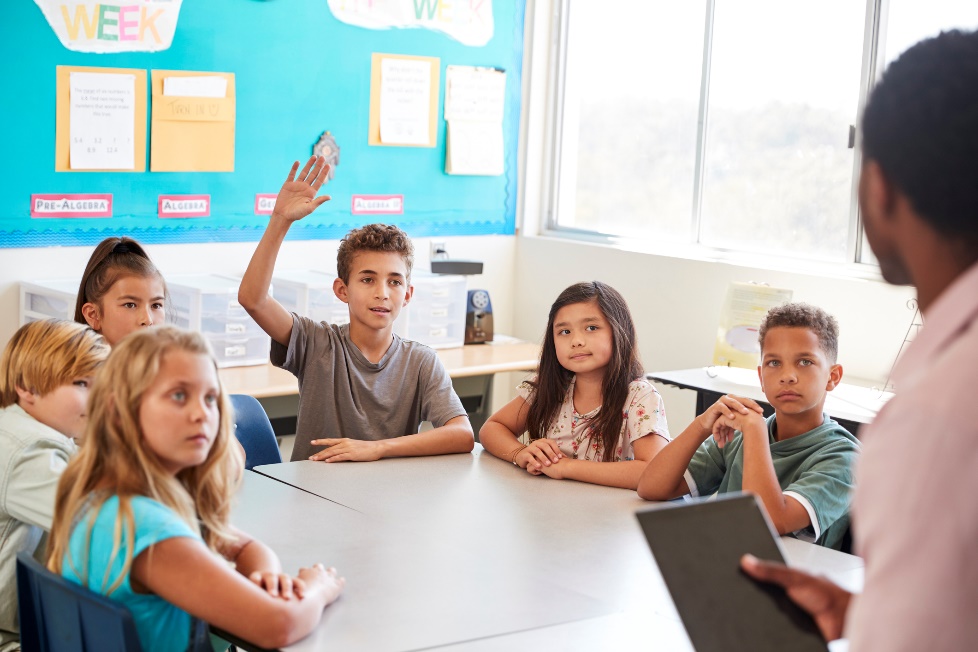 Choral										Individual
[Speaker Notes: To say: 
Verbal response strategies focus on students orally answering a question, sharing ideas, reviewing or summarizing prior learning, or simply repeating a new concept after the teacher. 
Two types of Verbal Response Strategies
Individual  Questioning
Choral Response]
Engaging Students and Individual Response
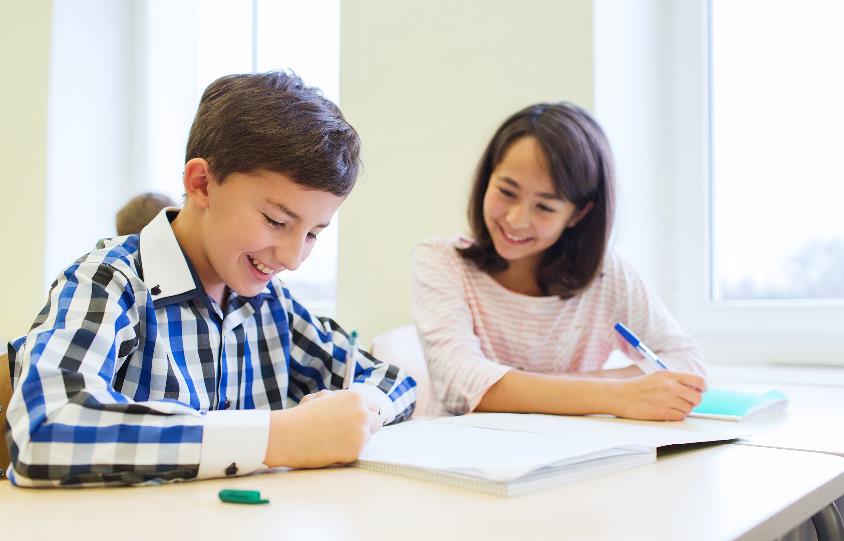 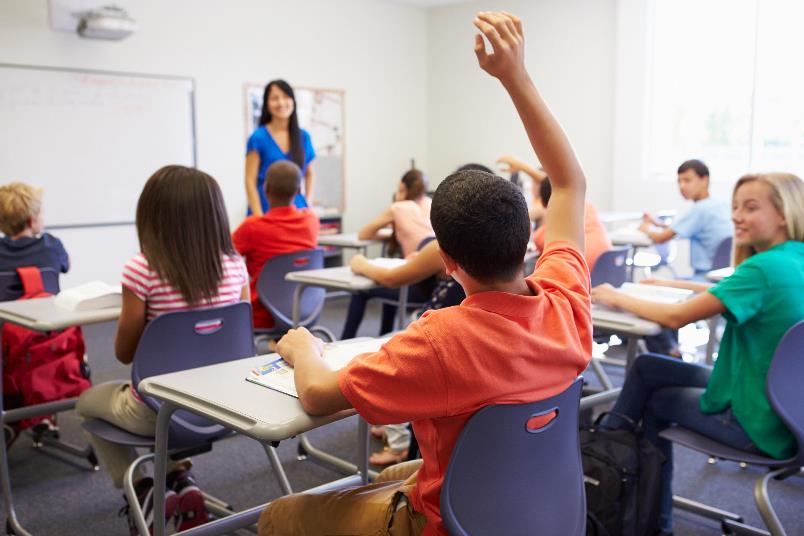 [Speaker Notes: To say: 
Many teachers default to calling on students who volunteer often which results in having only a few students actively participating while others disengage.  These strategies may increase participation among all students.  What other strategies have you or your staff used to randomly select students to respond?
Individual Questioning – Calling on students randomly increases student attention.
Ask the question first, then pause before calling on the student to respond.
Use seating chart, tallying to monitor rate of questions presented to each student.
Student names on strips of paper, drawn as questions asked.
Use above random strategy, and call on a student to repeat or summarize what the student just said.

**It is important to note that random selection may cause anxiety or difficulty for some students.  If you know certain students find this aversive, talk to the student about how they might be more comfortable sharing.  One consideration is to use think-pair-share or other models where individual students respond to each other, then pairs may share out with the group.  This way all students have the opportunity to make an individual response, and it may be less of a barrier for some students.]
Verbal Response Strategies - Individual Response
Random Solicitation of Responses
Calling on one student at a time during small group reading = an average of 72% on-task behavior. Some students were on-task only 50% of the time. 
Calling on students randomly and reinforcing correct responding = an average of 88% on-task behavior. Lowest student on-task behavior was 76%.
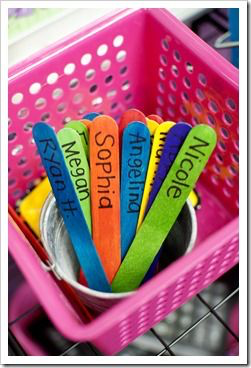 [Speaker Notes: To do: Read the slide.]
Verbal Response Strategies – Choral Response
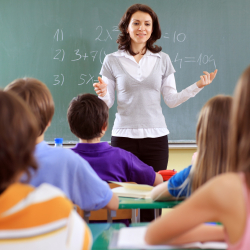 [Speaker Notes: To do: Read the slide.
To say: 
Choral responding has been demonstrated at all levels–elementary, middle and secondary grades for students with and without disabilities (Cavanaugh, Heward, & Donelson, 1996; Godfrey, Grisham-Brown, Hemmeter, & Schuster, 2003; Heward, 2006).
Choral Responding –       All students in class respond in unison to a teacher question.
Suitable for review, to teach new skills, as a drill, or as a lesson summary.]
Ms. Finch’s first graders have just finished listening to a story about a young boy named Howard.
Ms. Finch puts the book on her lap, holds up her hand, and says, “Class, get ready to tell me the main character in today’s story. Think 3, 2, 1,” drops her hand as a signal, and the students chime in, “Howard!” “Howard is correct,” exclaims Ms. Finch. “Way to go!” 
She asks ten more quick questions–some about the setting and main idea. “Last one. The problem Howard faced today was finding his lost dog. Is that true or false? Think  3, 2, 1.” 
She signals and the student eagerly respond, “False!” The students laugh and so does Ms. Finch. “You got it, that’s false. Tell me why that’s false.” She waits 3 seconds, then calls on James who often requires more think time and who has just raised his hand to answer.
[Speaker Notes: Say, “Here is an example of a teacher using choral responding,” then direct participants  to read the slide.]
[Speaker Notes: To say:
This is another example of using choral response with older students.  The whole class will recite the red line “Not tonight but tomorrow”, and the teacher or a volunteer student will read the remainder of each stanza.
TO do: Have participants act as the students and read the red lines as the facilitator or volunteer participants read the remainder of each stanza.  (This is also a handout)]
Considerations for Using Choral Responding
Develop questions with only one right answer that can be answered with short, 1-3 word answers.
Provide a thinking pause or wait time of at least three seconds between asking the question and prompting students to respond.
Use a clear signal or predictable phrase to cue students to respond in unison.
Use a brisk, lively pace.
Provide immediate feedback about the group response.
[Speaker Notes: To do: Direct participants to read the slide
Then say:
Choral response is appropriate for all content areas, however, it is important to use it when there are clear, correct answers.  For example, the teacher might ask, “Everyone, the Americans with Disabilities Act was signed into law in what year?  1990   While, “Everyone, how does the Americans with Disabilities Act relate to schools,” would not be appropriate as people would have a variety of answers.]
Using Choral Responding
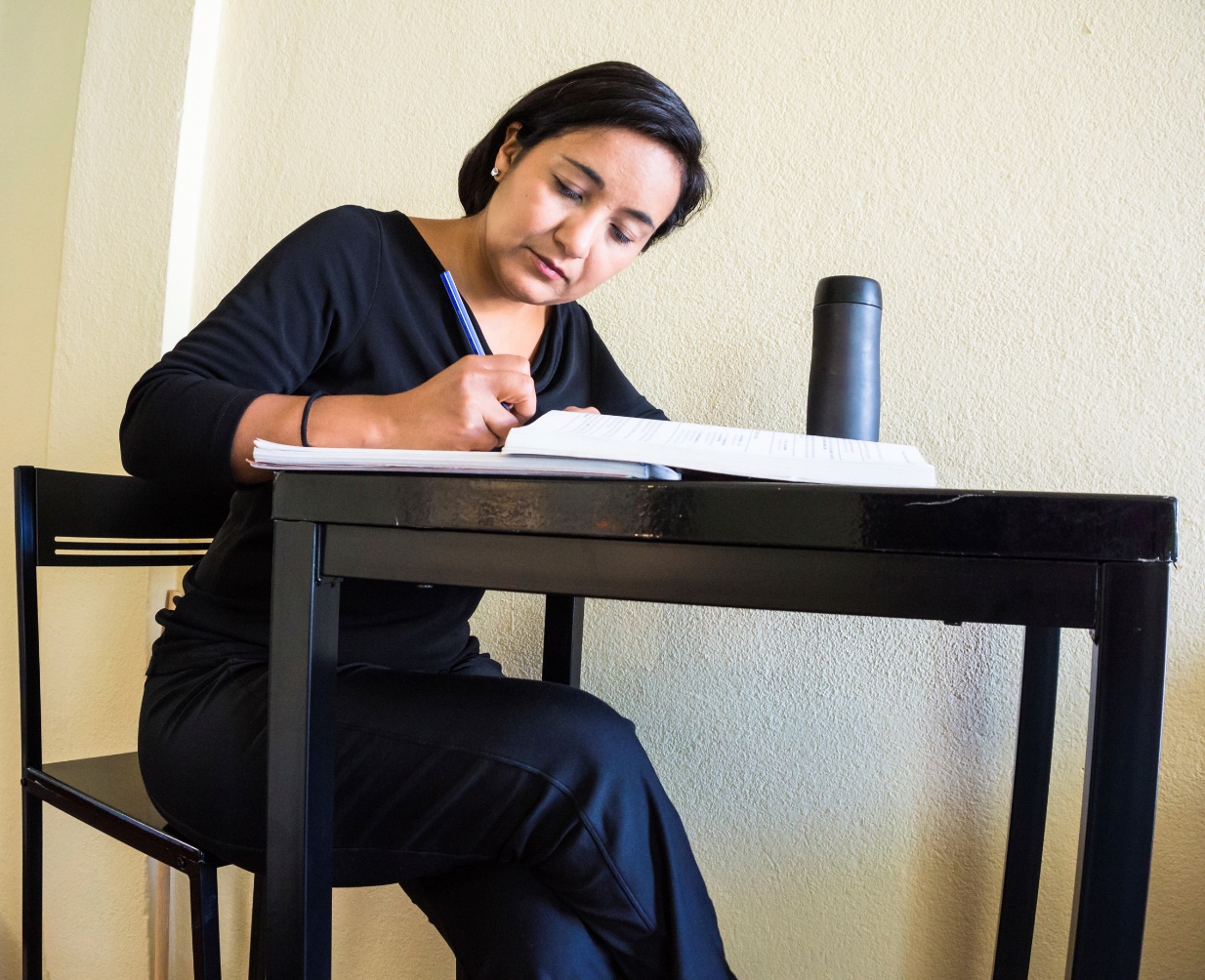 Preparation is key!
[Speaker Notes: TO say: 
Some additional considerations for using choral responding include:
Prepare questions in advance.
Can be visually presented on PowerPoint
Best used with individual questions interspersed to assess individual learning.
Use thorough pre-correction regarding listening, the response signal, appropriate voice tone, etc.
Intentionally plan for students who might find barriers to this type of response strategy]
Discussion: Choral Response
Think of a lesson you will be teaching soon.  
What are some ideas for using choral response in this lesson?

Remember :
Develop questions with only one right answer that can be answered with short, 1-3 word answers.

Be prepared to share your ideas with the group.
[Speaker Notes: Read the slide or direct participants to read the slide.]
Non-Verbal Response Strategies
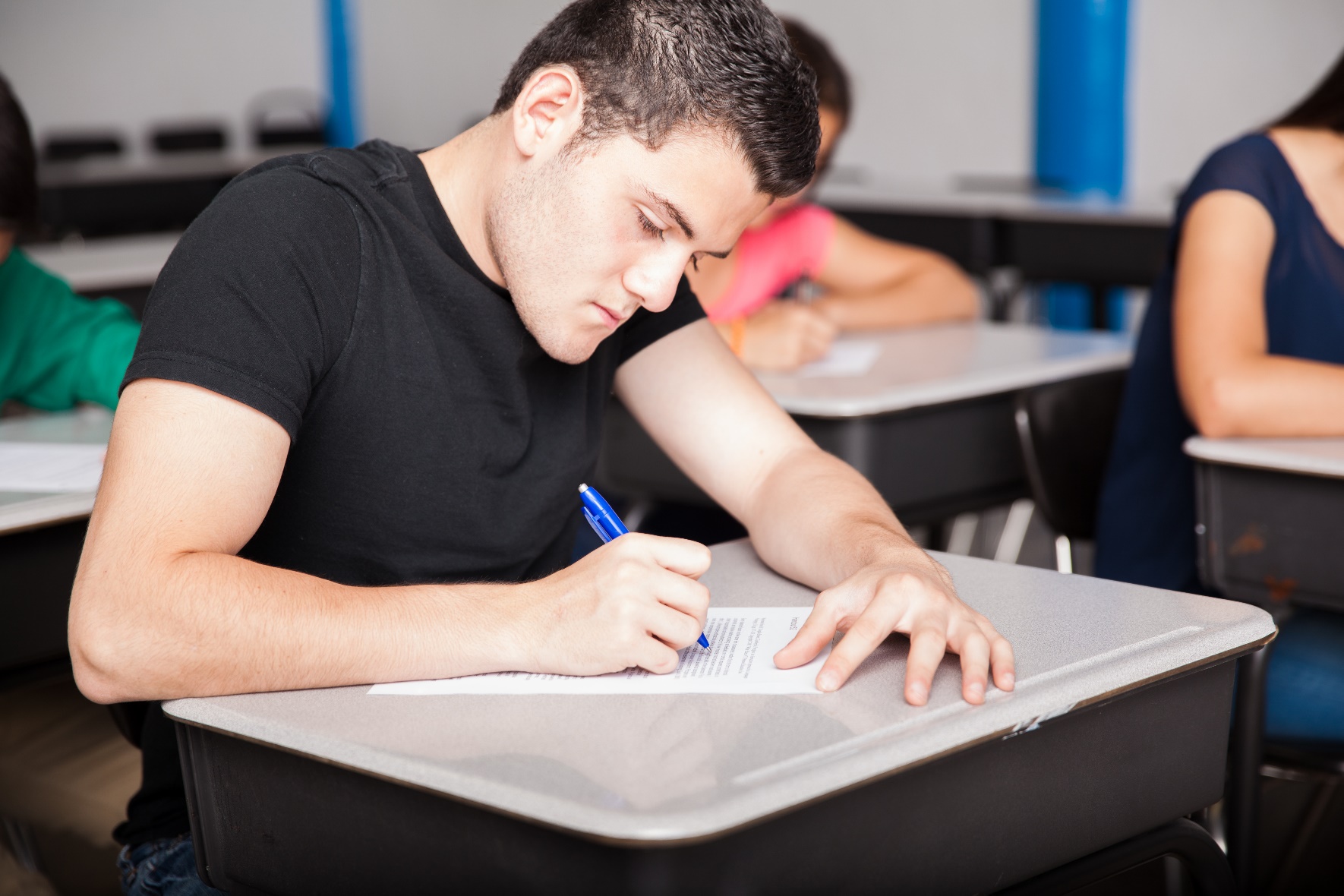 [Speaker Notes: To say: 
Non-verbal response strategies use signaling, movement, or other means for students to respond without talking.
Have the same benefits as verbal response strategies.
Every student actively answers or responds  to each question or problem posed by the teacher.
Use low-tech or high-tech non-verbal response strategies]
Non-Verbal Response Strategies
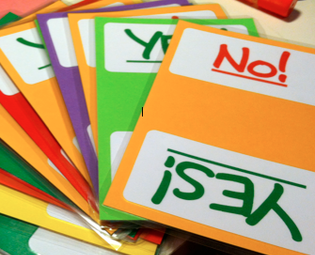 Low Tech – Low Effort
White boards
Response cards
Signaling or movement activities
Low Tech – Moderate Effort
Guided notes
Peer Assisted Learning Strategies
High Tech
Clickers/Cell phone
Shared documents (e.g., Google Docs)
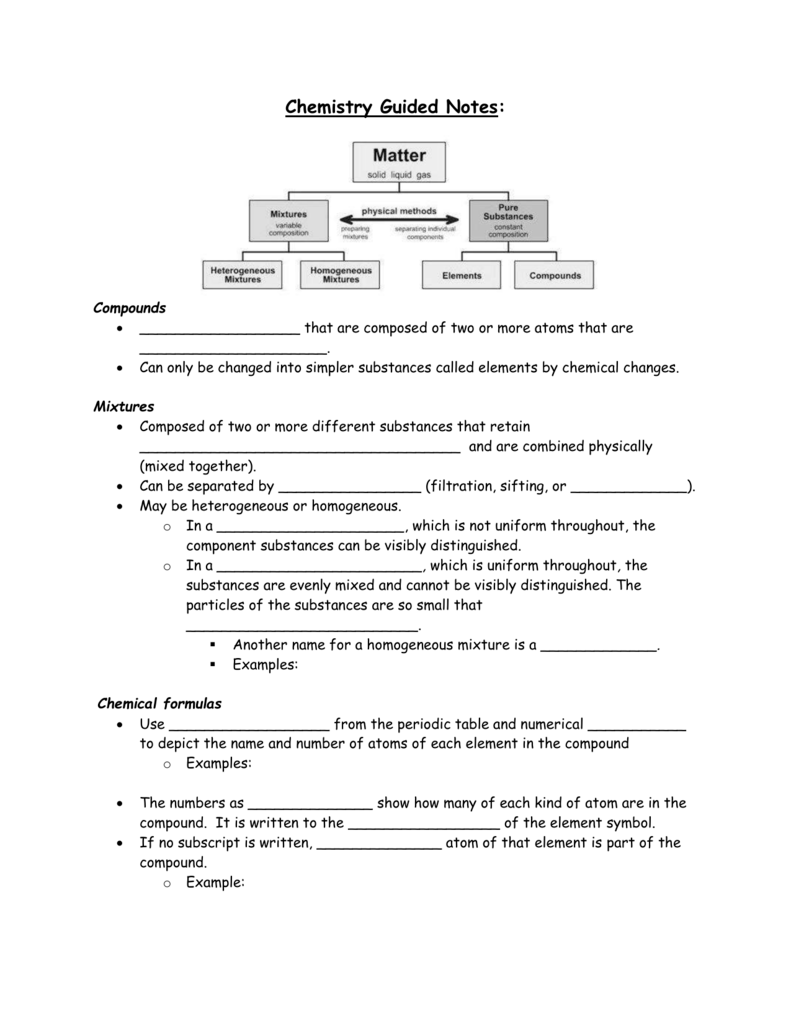 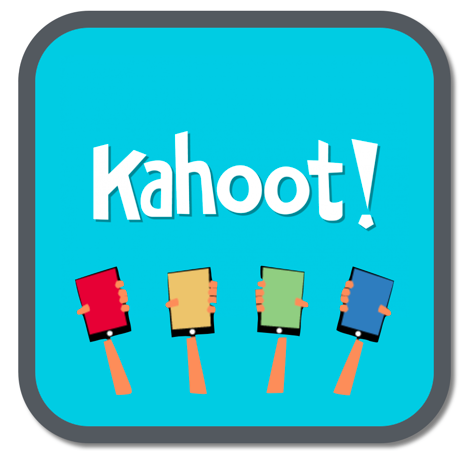 [Speaker Notes: To say:
“Low-tech strategies will involve using materials you probably already have in your school.  Using guided notes will require very few materials, but will require some time to prepare.  High-tech response strategies will require you to ascertain availability of the technology for each student.”]
Non-Verbal Response Strategies - Whiteboard
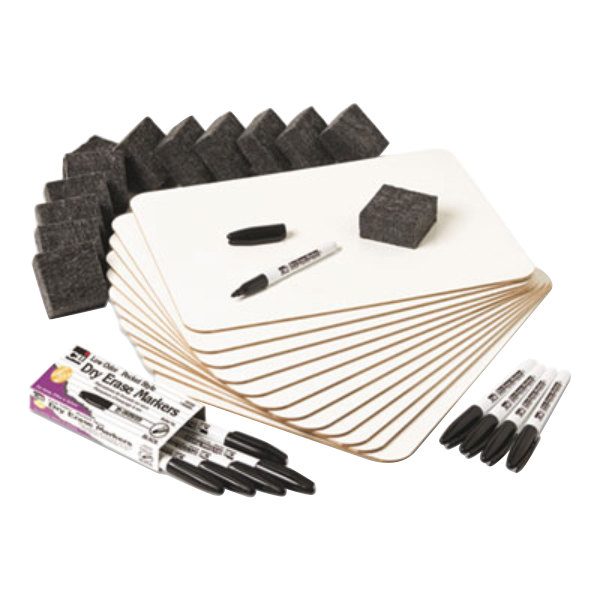 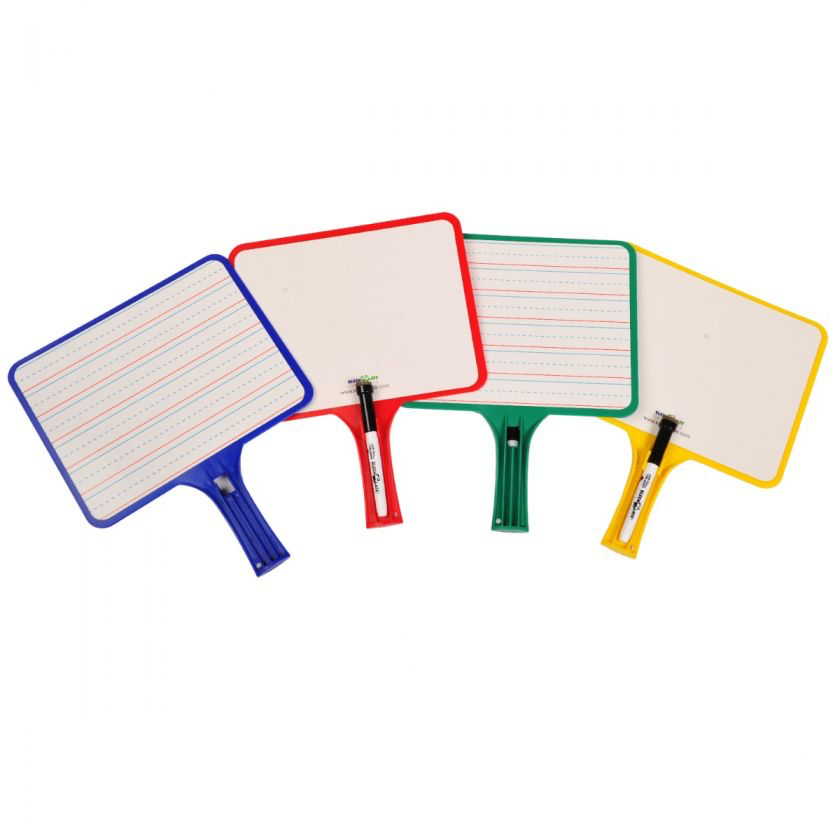 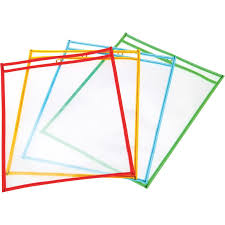 [Speaker Notes: To say: 
“You will have to teach the procedures to access and use the white boards. There are lots of different choices available for use in the classroom.
White Boards – Each student has his or her white board on which to write answers to teacher’s questions with an erasable marker.
Letters, words, numbers, draw symbols, or solve problems.
When cued, hold up board to display answers.
Students use an eraser, sponge, or cloth to erase their answer and await next question.]
Non-Verbal Response Strategies – Response Cards
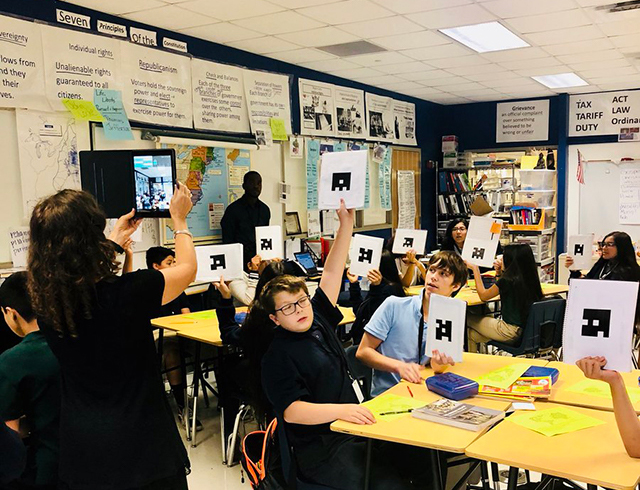 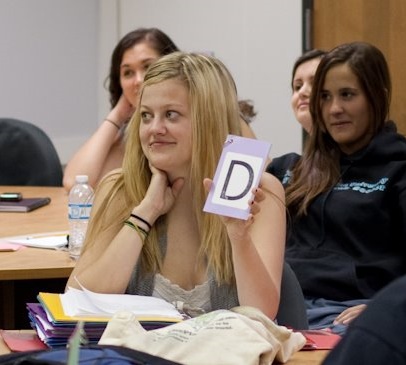 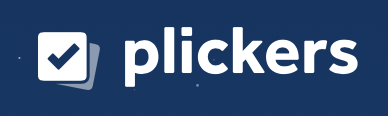 https://www.plickers.com/
Free and subscription accounts
[Speaker Notes: To say: 
Response Cards are Pre-printed cards that have single words or letters on each side.
Yes/No, True/False, Odd/Even
Set of few choices  (e.g., solid, liquid, gas; root word, prefix, suffix)
Plickers use individual QR codes for each student, and can be used for multiple types of questions.  The teacher will need a smartphone and will need to set up information on the website for the class.]
Using White Boards or Response Cards
Teachers should…
Teach the response procedures, including when to select the card or write the response, when to share, and when to clean boards or reposition cards for next question.
Prepare questions to carefully match your response option.
Assess student responses and provide clear, specific feedback.
Provide the correct answer and a brief explanation if a significant number of students did not respond accurately, then re-present the question.
Work with a partner to develop response procedures when using a white board or response cards in your class.
[Speaker Notes: To say: 
“Here is a list of tasks that must be accomplished before utilizing white boards or response cards.  Read the tasks, then work with a partner to develop response procedures when using a white board or response cards .”

Example Response Procedure:
Teacher will ask a question 
Count to 3
Direct students to select the card or write the response.  Turn the card you chose or the white board face down on your desk.
Teacher will count to 2, then say, “Show me your answer.”]
Non-Verbal Response StrategiesSignaling or Movement Activities
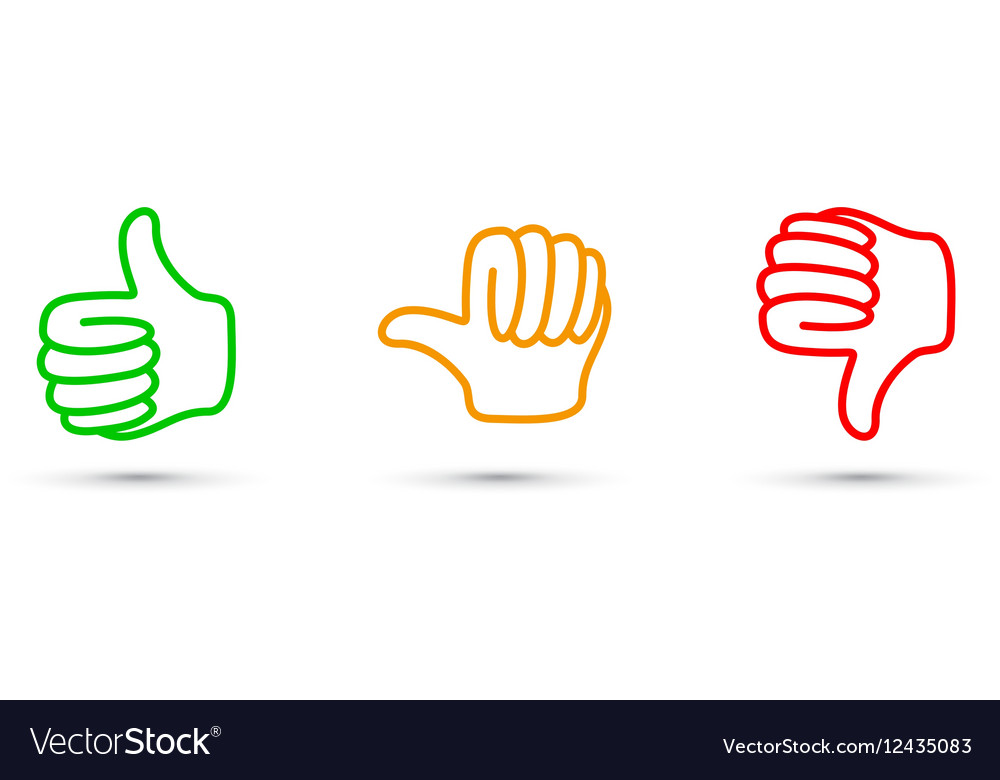 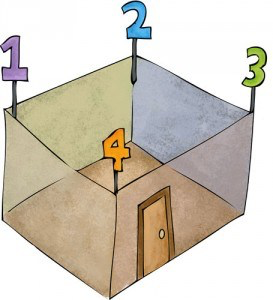 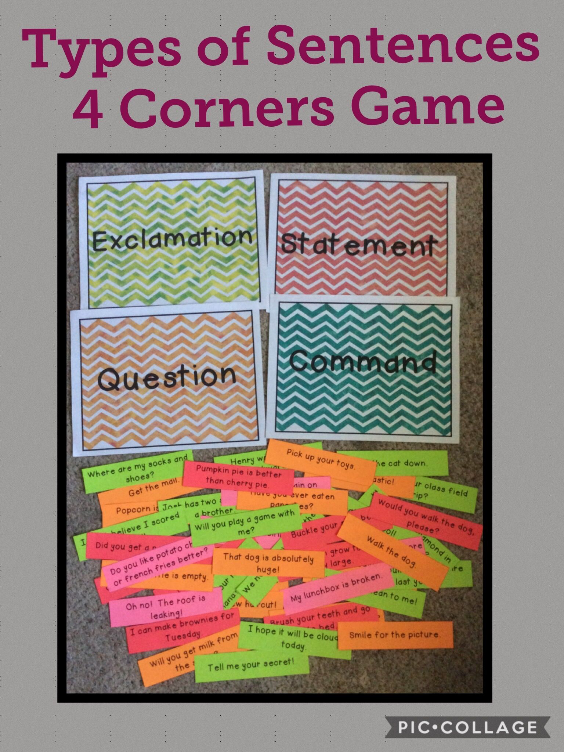 [Speaker Notes: To say: 
Teaching response procedures is very critical when using movement activities.  Movement activities may be most meaningful when the movement is linked to the concept being taught (e.g. Divide the classroom into 4 corners – 1,2,3,4, and have students move to the corner matching their answer).
To do: Ask participants to consider other movement activities that could be used as response strategies.
Possible Answers:
Students repeat a word presented to them, then clap the syllables of a word
Two numbers are written on the board, students are directed to use their arms to make a greater than, less than or equal to sign to indicate the relationship between the numbers.]
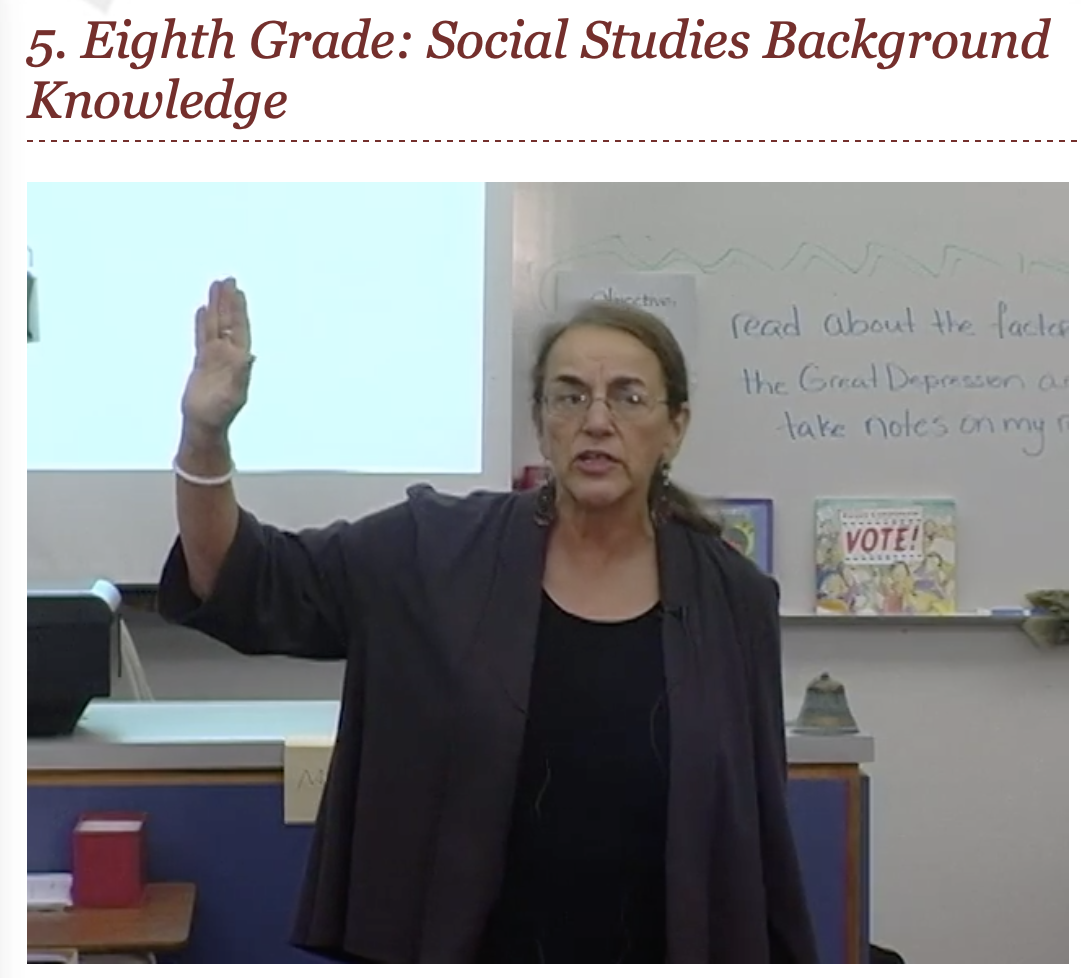 https://explicitinstruction.org Dr. Anita Archer
[Speaker Notes: To say:
Now we’re going to watch a video from the website explicitinstruction.org with Dr. Anita Archer demonstrating a variety of OTR strategies.  At the end of the video, write down what you think her rate of OTR/minute is and we will compare as a group.
To do: 
Go https://explicitinstruction.org/video-secondary-main/secondary-video-5/ and click play. If you are concerned about having internet access, you can download the video at the link given ahead of time.]
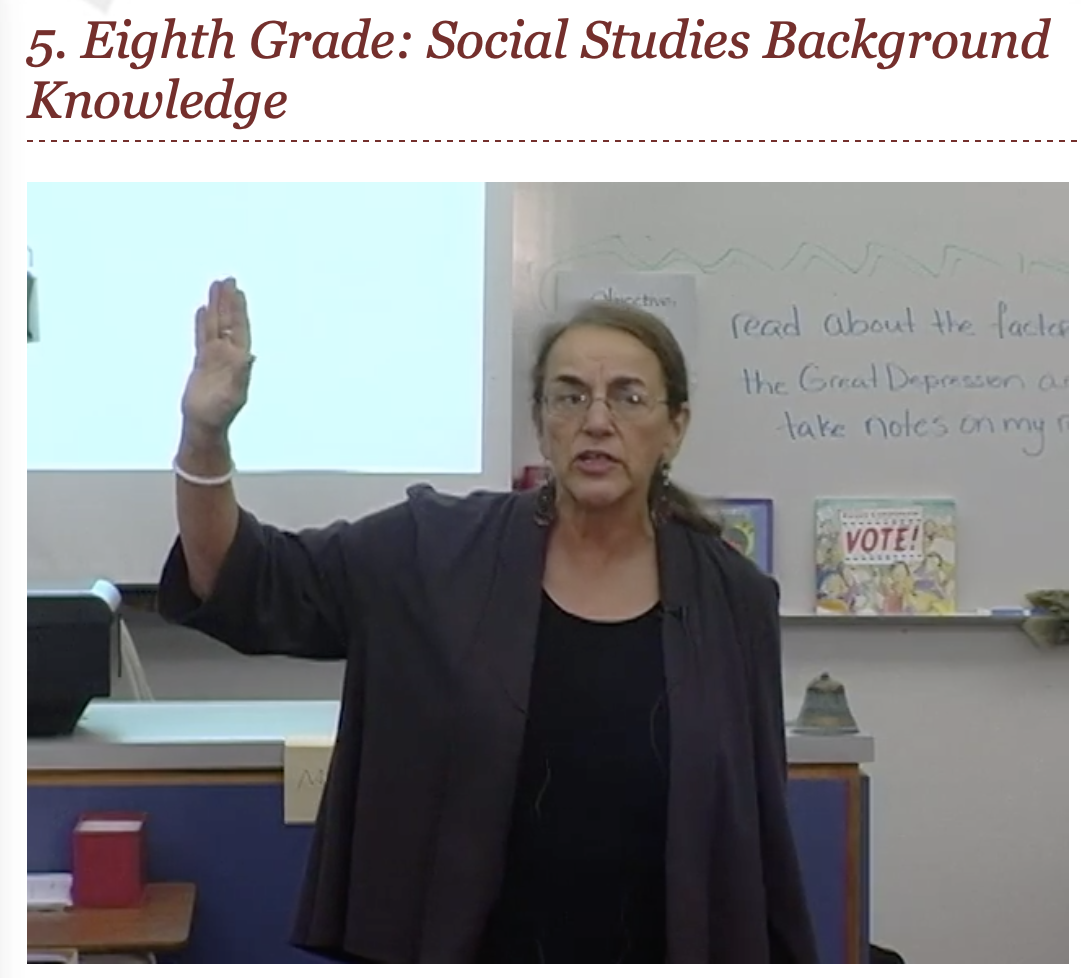 6 OTR/Minute
52 Verbal
14 Non-verbal
[Speaker Notes: To say:
What did you estimate for OTR/minute?  The rate of OTR/minute in the video was 6/minute – 52 Verbal, 14 Non-verbal.
To do: Animated slide - click to show rate on the screen]
Non-Verbal Response Strategies
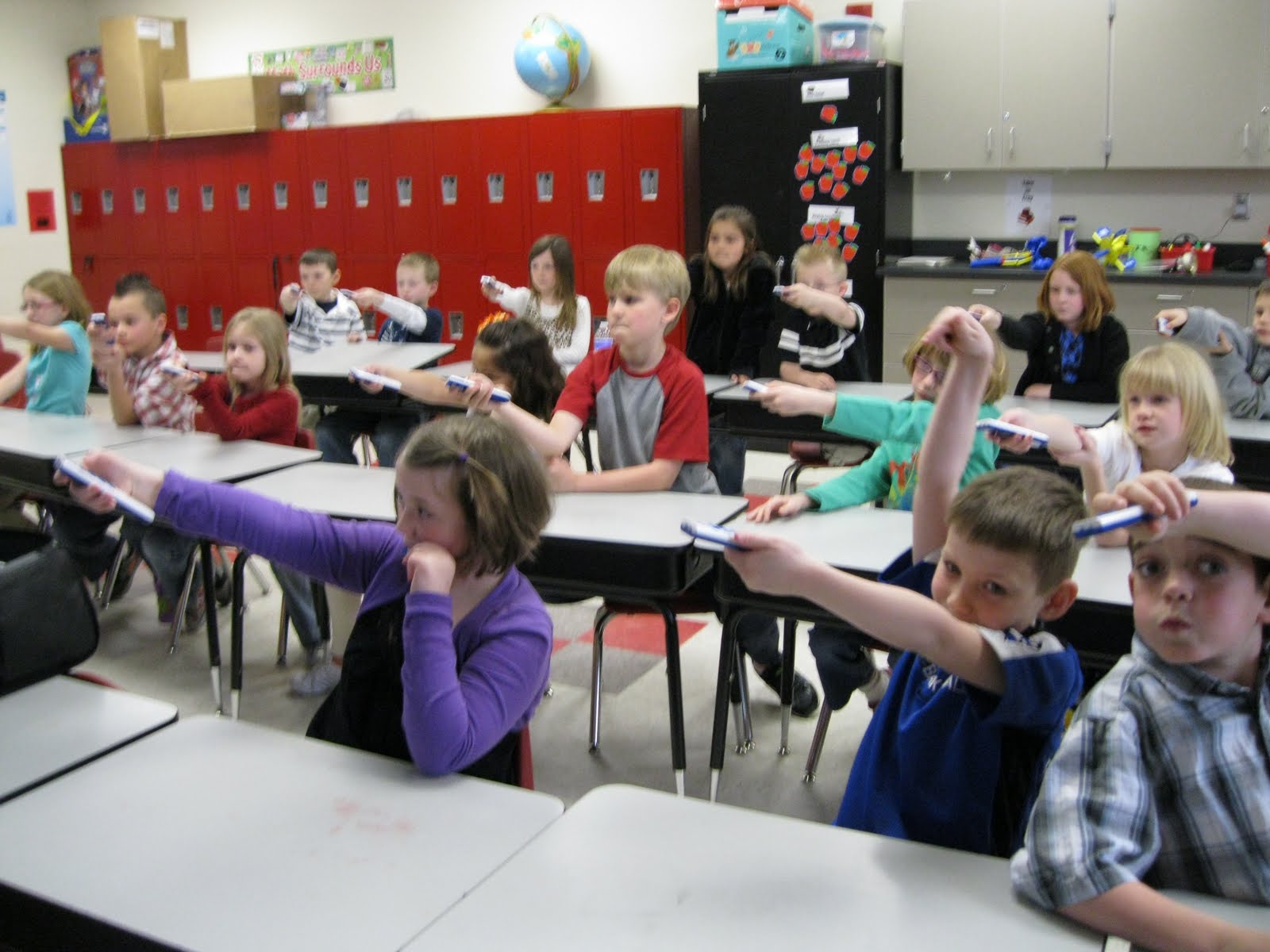 [Speaker Notes: To say: 
 You can also use technology to create opportunities to respond.  
Student Response Systems–Commonly called “clickers” can be used with a range of age groups and content areas.
During class discussion, the teacher displays or asks a question.
All students key in their answer using a hand-held keypad or other web-based device.
Responses are received and displayed on the teacher’s computer monitor as well as on a overhead projector screen.]
Non-Verbal Response Strategies: Using Technology
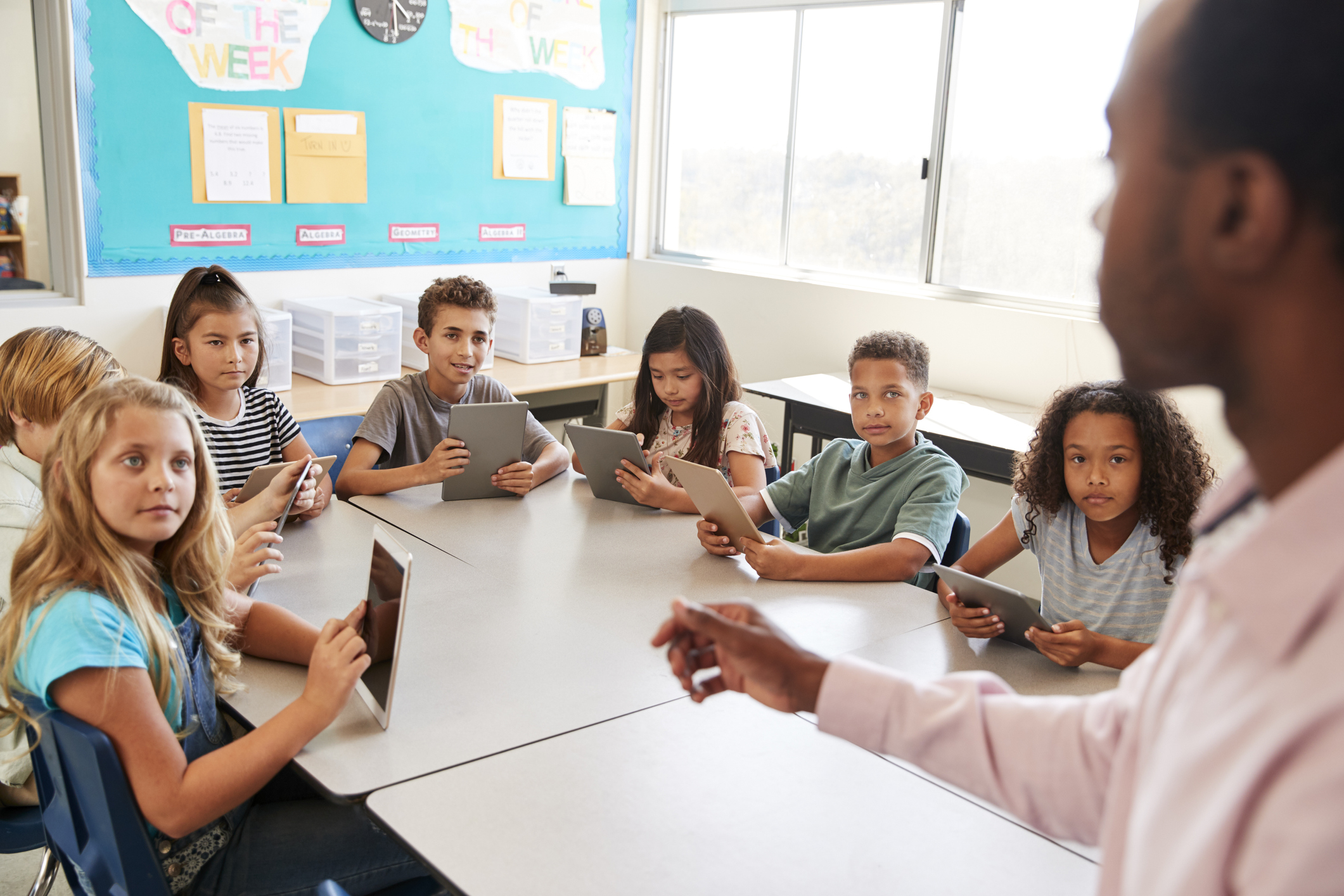 [Speaker Notes: To say: 
Classroom clickers can be separate from SMART Board systems or can be integrated into those systems.  Your staff will require PD and tech support to effectively use clickers.  Ultimately, the success or failure in using the clickers hinges on the quality of the questions developed.
Teachers immediately see each student’s answer.
Helps to guide teacher instruction.
Devices are numbered so that individual responses can be downloaded for recordkeeping or further analysis once the session has ended.
Student engagement and motivation or student satisfaction seems to be enhanced.
All can respond anonymously using a familiar game approach.]
Non-Verbal Response Strategies
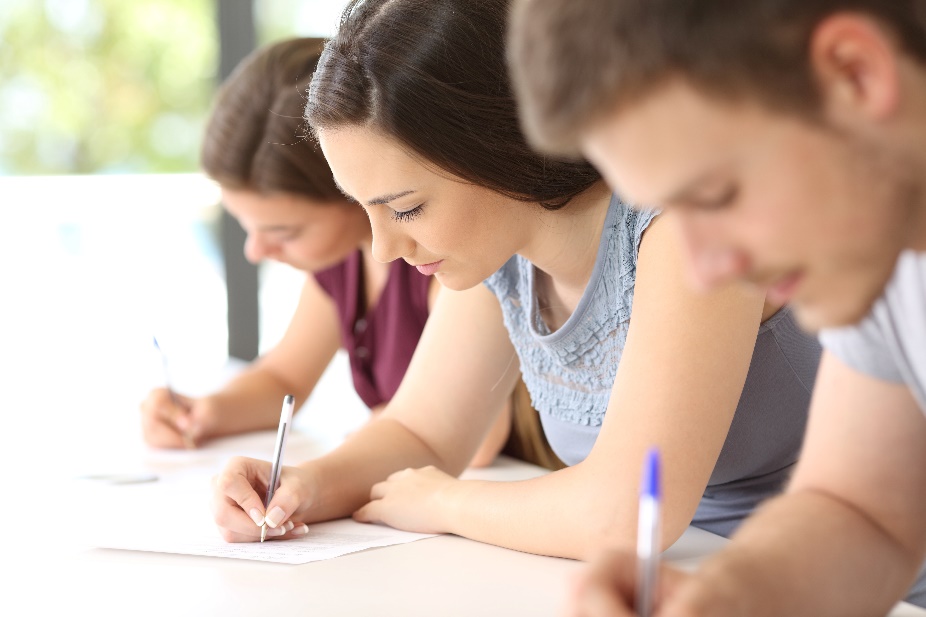 [Speaker Notes: TO say: 
Guided Notes are teacher prepared handouts leading students through a presentation or lecture with visual cues or prepared blank spaces to fill in key facts or concepts.
Increases attention and engagement.
Provides a standard set of notes.
Helps with outlining skills.
Lessons must follow the guidednotes.
You were provided guided notes when we began our study of Opportunities to Respond.  Please take time now to review these. Notice that key vocabulary words are used to fill in the blanks.  How did using these notes impact your attention, engagement, learning?]
Non-Verbal Response Strategies:Developing Guided Notes
Identify key facts, concepts, or relationships that could be left blank for students to fill in.
Consider inserting concept maps or a chart, diagram, or graph to help with understanding.
Provide students with formatting clues such as blank lines, numbers, bullets, etc.
Plan for small amounts of writing throughout to ensure students can attend to the instruction and take notes.
[Speaker Notes: Read the slide or direct participants to read the slide, then say,
“Guided notes uses the concept of ‘Gestalt’.  The ‘gestalt’ is a concept meaning ‘closure.’  Because our brains seek closure, using guided notes increases the attention and participation of all students by focusing on discovering the missing key concepts.  Remember, this strategy is effective when adequate information is already included so that students can identify the missing information.”]
The Stand-Up Game
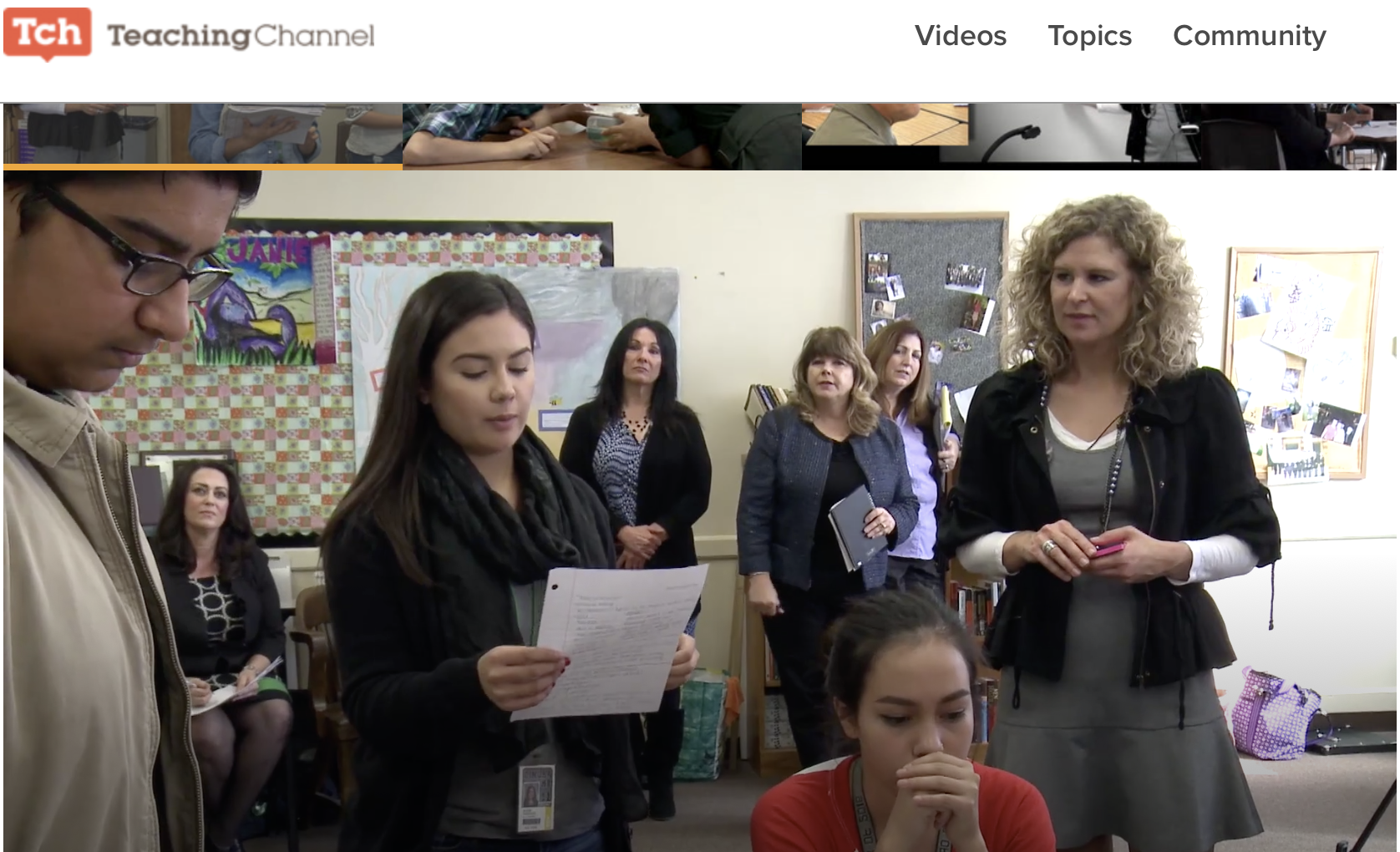 [Speaker Notes: To say: 
TeachingChannel.org has some excellent resources for all grade levels, subject areas, and topics.  This is a video from a high school classroom combining verbal and non-verbal responses. https://www.teachingchannel.org/video/stand-up-game 
TO do: click the link in the  notes, or click the image above to connect to teachingchannel.org and play the video.]
Activity: Identify OTR
Read the following scenario and identify OTR.
Shortly after science class started, the teacher announced, “We have a small block of ice and the same sized block of butter. Tell your neighbor which one would melt first.” A few seconds later the teacher said, “Please write down in one sentence an explanation for your answer.” 
A few minutes later, the teacher told students to share with their neighbor what they had written. Shortly thereafter, the teacher called on one student to tell the class her answer. The teacher then asked the class to raise their hand if they agreed with the answer. Then the teacher asked students to give a thumbs down if anyone disagreed.
Colvin, 2009
[Speaker Notes: Say,
“Providing multiple opportunities to respond is a powerful tool to increase appropriate behavior.  
This scenario is an example of a teacher providing many and varied opportunities to respond. 
Read the scenario and determine how many opportunities to respond were provided.
Also look for the various strategies used to get students to respond.”]
Activity: Identify OTR
Shortly after science class started, the teacher announced, “We have a small block of ice and the same sized block of butter. Tell your neighbor which one would melt first.” A few seconds later the teacher said, “Please write down in one sentence an explanation for your answer.” 
A few minutes later, the teacher told students to share with their neighbor what they had written. Shortly thereafter, the teacher called on one student to tell the class her answer. The teacher then asked the class to raise their hand if they agreed with the answer. Then the teacher asked students to give a thumbs down if anyone disagreed.
Colvin, 2009
[Speaker Notes: “How many opportunities to respond were provided?”  (six)
“What were the various strategies used to get students to respond?” 
talk to neighbor (twice) 
write 
individual oral response
non-verbal responses (raised hand, thumbs down)]
Session Outcomes
At the end of today’s session, you will be able to…
Explain the benefits of providing students with Opportunities to Respond (OTR)
List and describe verbal and non-verbal strategies teachers can use to prompt student response
View and discuss examples of OTR in the classroom
[Speaker Notes: To Say: “Once you’ve developed an efficient and effective system to accomplish the work of your SW-PBS team and effectively engaged staff in all development work, you’ll begin work on these tasks,” then read the slide.]
Contact Information
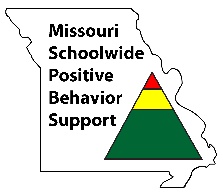 pbismissouri.org
Remember to follow MO SW-PBS on social media
Facilitator Contact Information:

Email:

Phone:
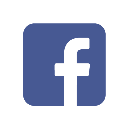 facebook.com/moswpbs
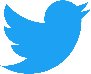 @MOSWPBS